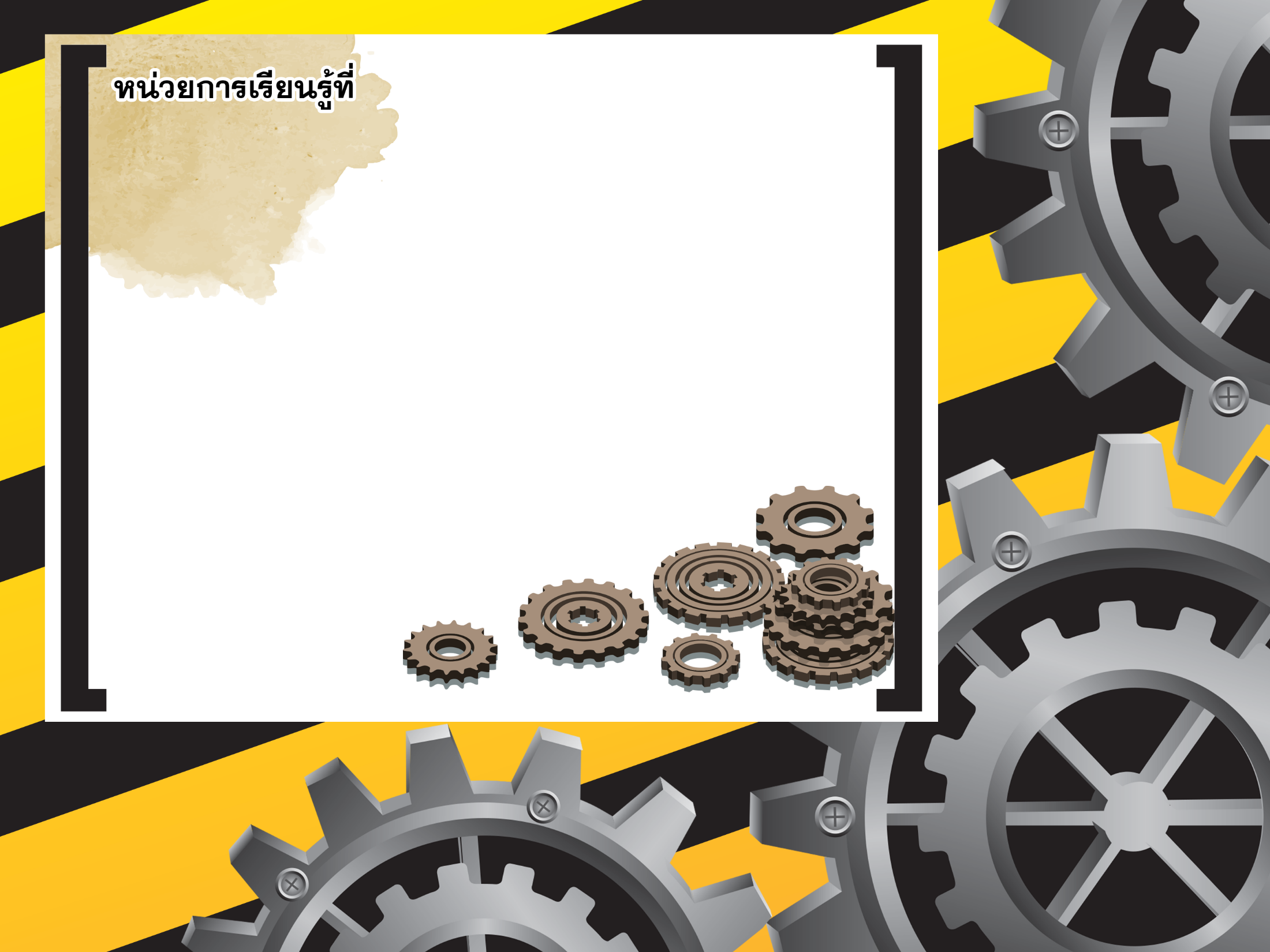 4
ความเร็ว
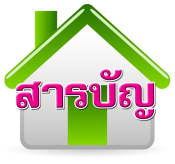 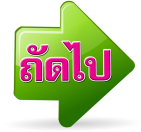 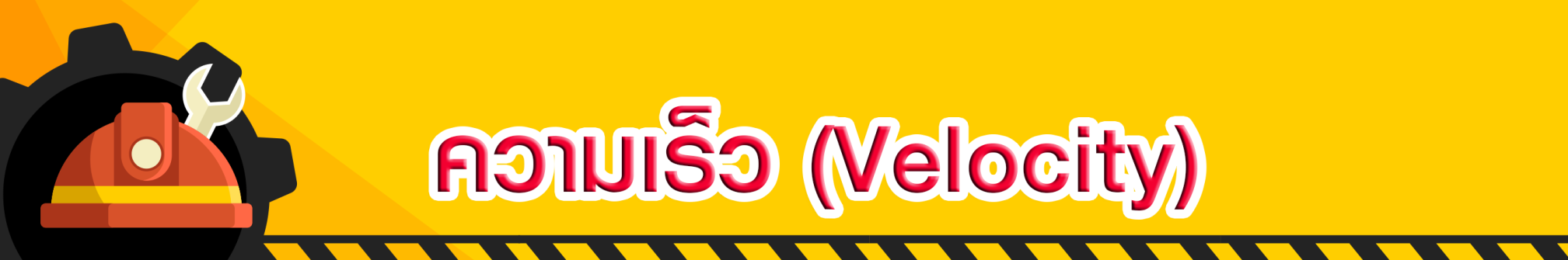 ความเร็ว คือ อัตราการเปลี่ยนแปลงการกระจัดที่เปลี่ยนไปในหนึ่งหน่วยเวลา ความเร็วแบ่งออกได้ดังนี้
ความเร็วเฉลี่ย             คือ การกระจัดของวัตถุที่เปลี่ยนไปในเวลาหนึ่งหน่วย จะได้ว่า
ความเร็วขณะใดขณะหนึ่ง              คือ ความเร็ว ณ เวลาใดเวลาหนึ่งเมื่อช่วงเวลาที่เคลื่อนที่น้อยมาก จะได้ว่า
1.
2.
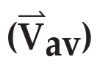 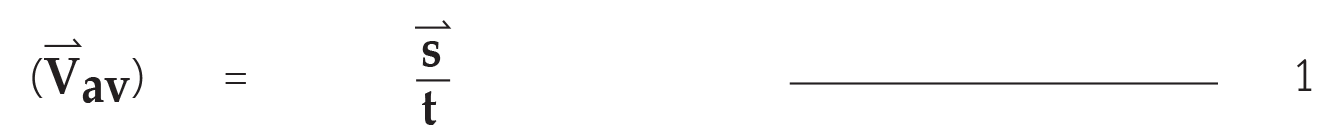 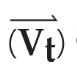 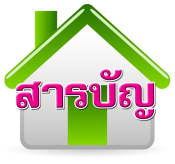 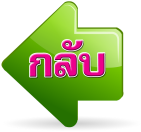 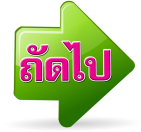 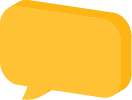 2
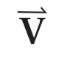 ความเร็วคงที่          คือ วัตถุมีการเคลื่อนที่อย่างสมํ่าเสมอในแนวเส้นตรงจะได้ว่า
3.
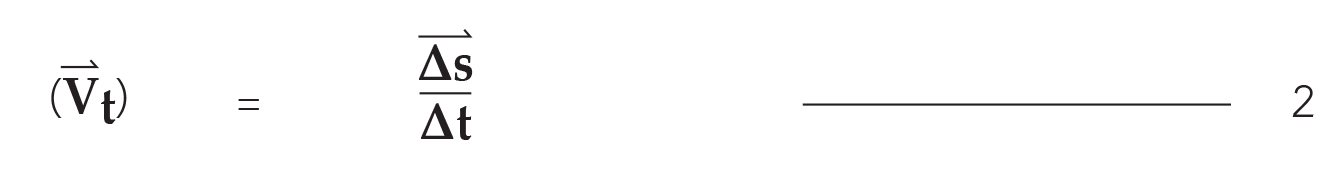 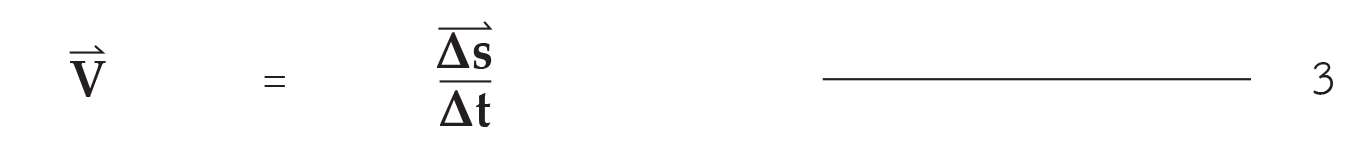 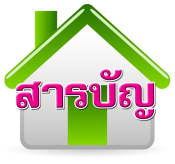 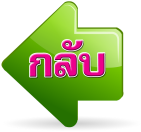 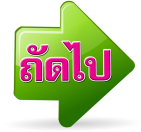 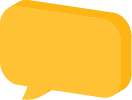 3
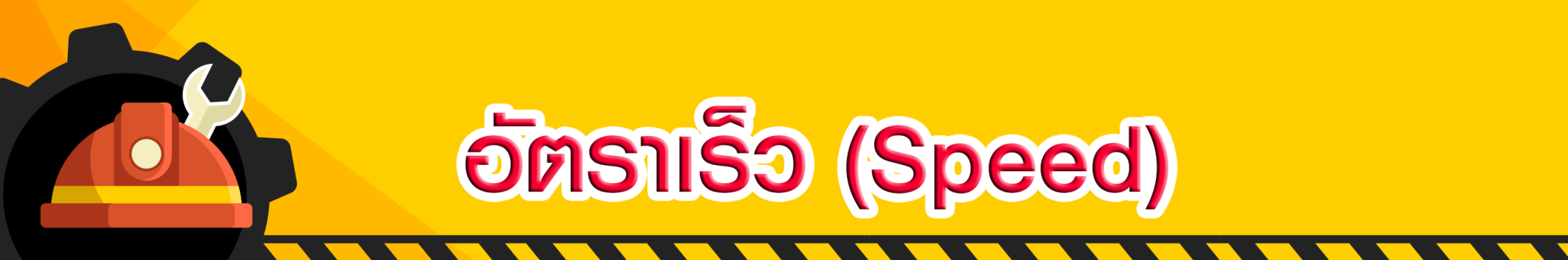 อัตราเร็ว คือ ปริมาณที่จะบอกไว้ว่าวัตถุนั้นเคลื่อนที่เร็วมากหรือน้อย อัตราเร็วแบ่งออกได้ดังนี้
อัตราเร็วเฉลี่ย (Vav) คือ ระยะทางที่วัตถุเคลื่อนที่ได้ในหนึ่งหน่วยเวลาจะได้ว่า
1.
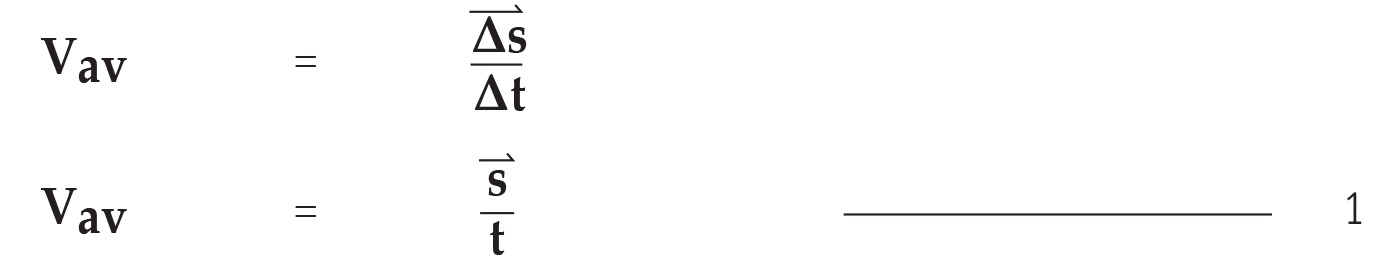 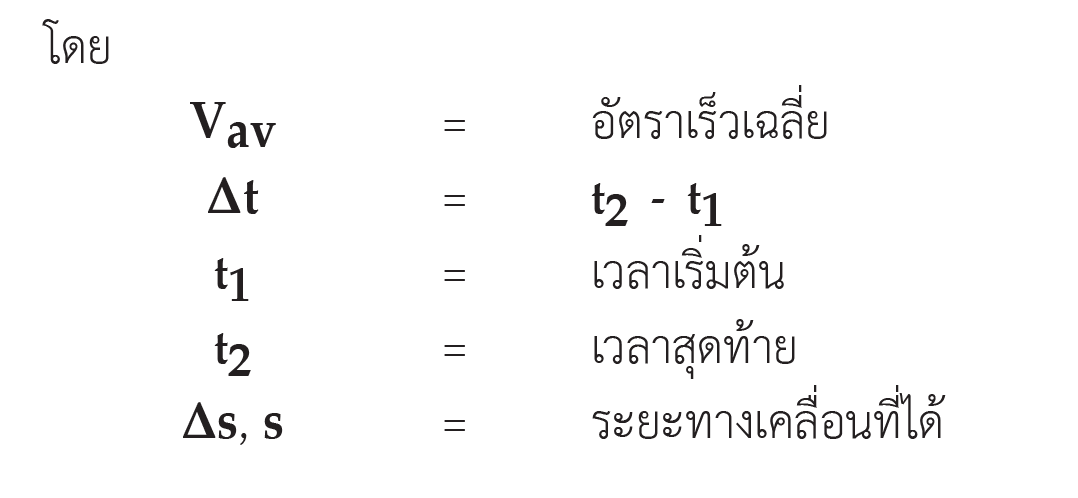 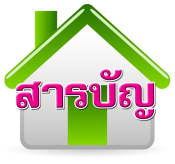 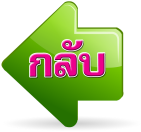 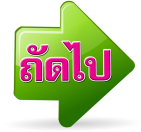 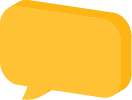 4
อัตราเร็วขณะใดขณะหนึ่ง (Vt) คือ อัตราเร็ว ณ เวลาใด เวลาหนึ่ง จะได้ว่า
อัตราเร็วคงที่  (v) คือ ระยะทางที่วัตถุเคลื่อนที่อย่างสมํ่าเสมอในเวลาหนึ่งหน่วย จะได้ว่า
2.
3.
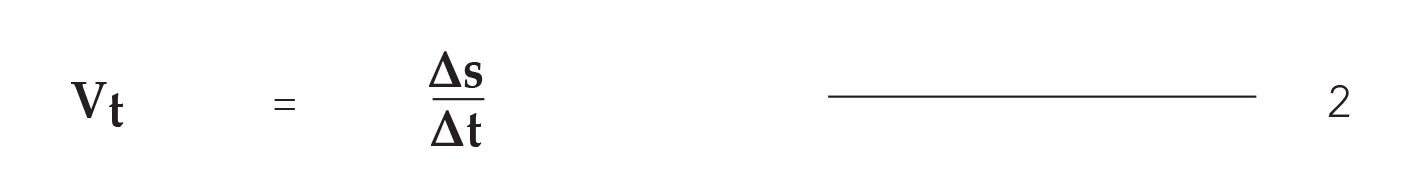 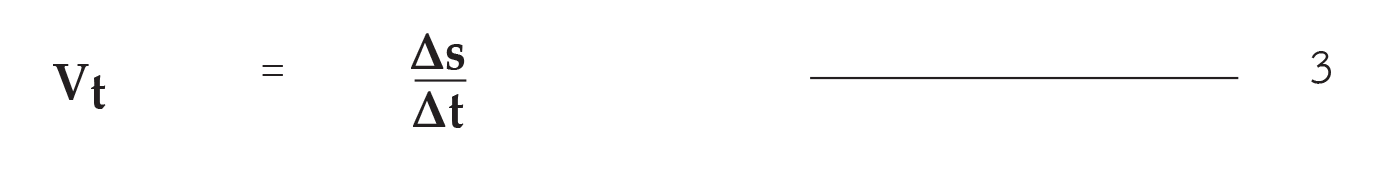 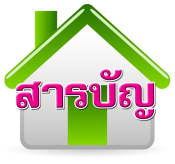 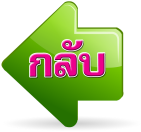 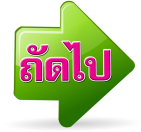 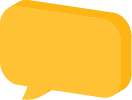 5
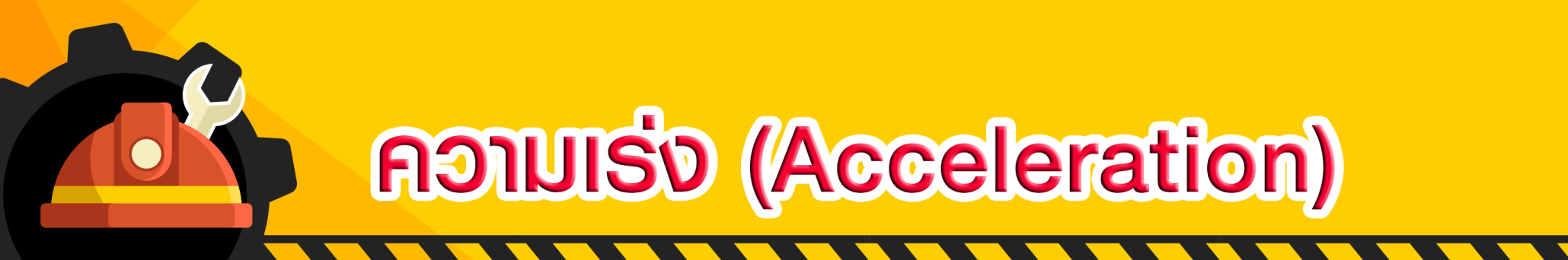 ความเร่ง คือ อัตราการเปลี่ยนแปลงความเร็วหรือความเร็วที่เปลี่ยนไปในหนึ่งหน่วยเวลา แบ่งออกได้ดังนี้
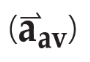 ความเร่งเฉลี่ย           คือ ความเร็วที่เปลี่ยนไปในหนึ่งหน่วยเวลาในช่วงเวลาหนึ่งที่พิจารณาจะได้ว่า
1.
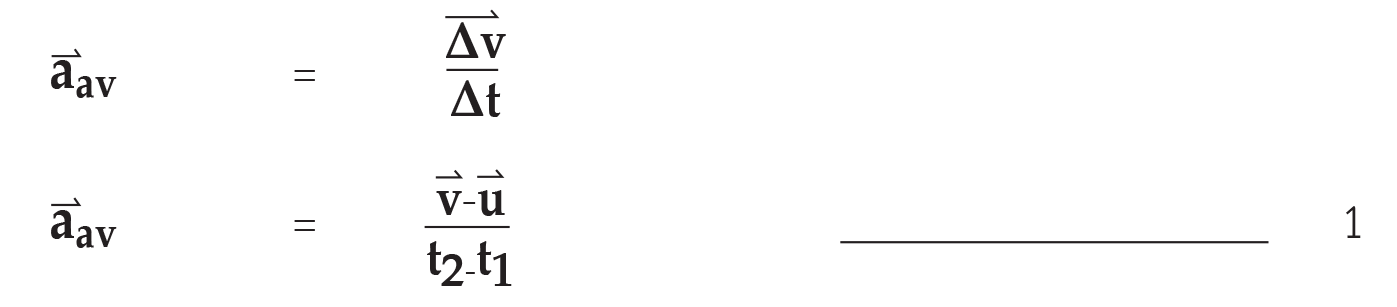 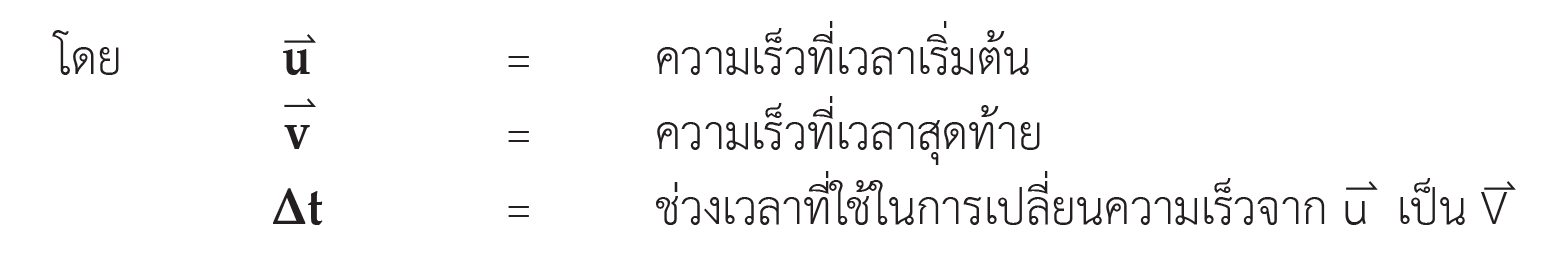 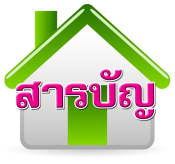 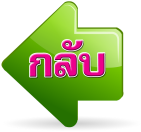 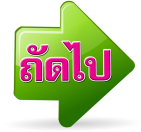 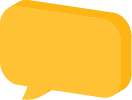 6
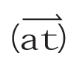 ความเร่งขณะใดขณะหนึ่ง          คือ ความเร่งที่จุดใดจุดหนึ่ง ณ เวลาใดเวลาหนึ่ง จะได้ว่า
ความเร่งคงที่           คือ การเคลื่อนที่ของวัตถุที่มีการเปลี่ยนความเร็วอย่างสมํ่าเสมอ จะได้ว่า
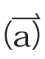 2.
3.
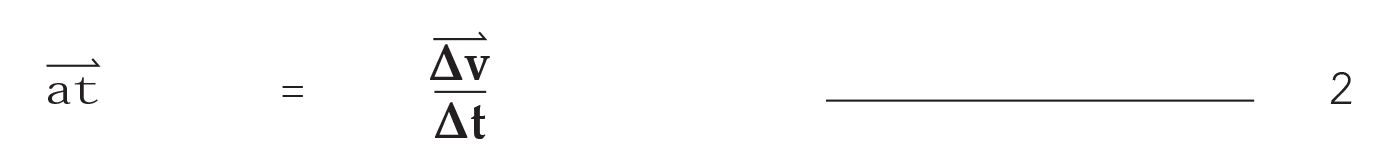 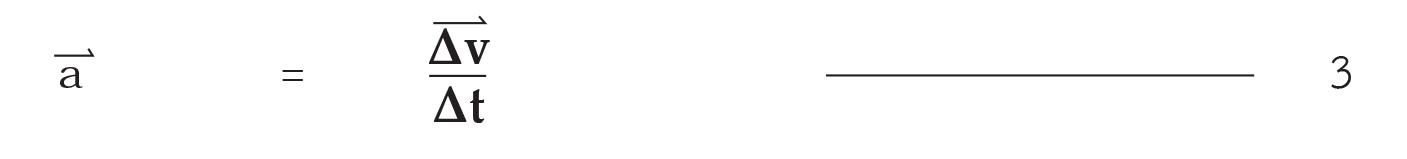 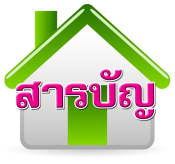 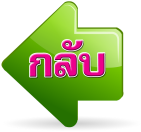 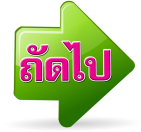 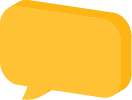 7
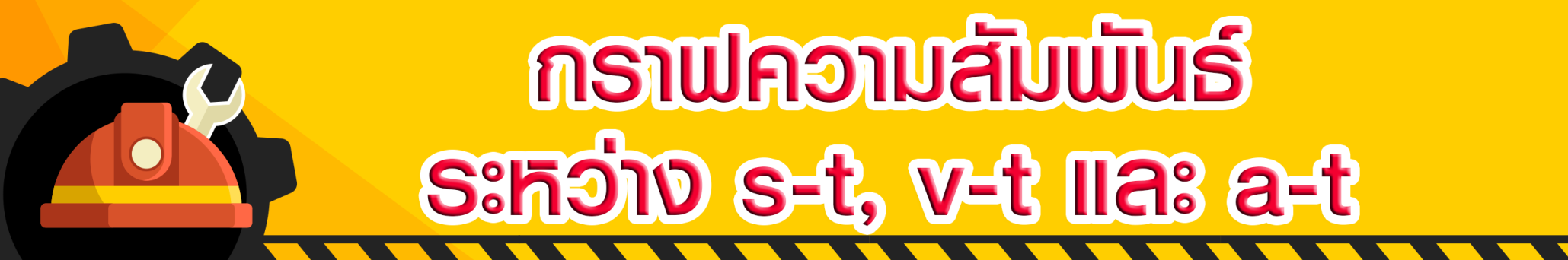 1.1  การกระจัด (s) คงที่ จะได้ว่า
กราฟความสัมพันธ์ระหว่าง s-t
1.
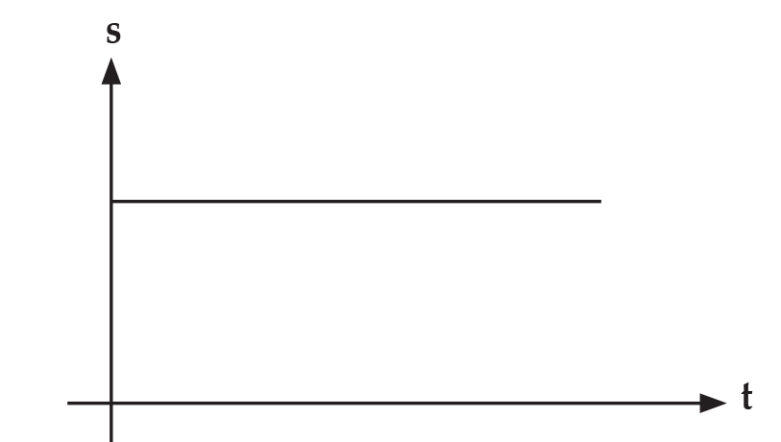 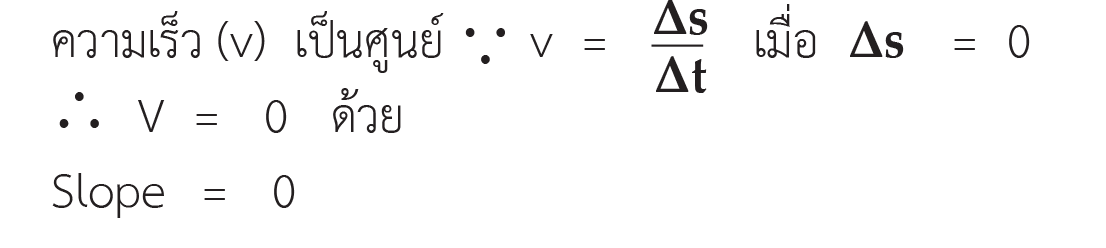 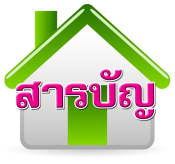 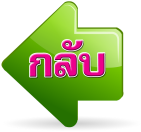 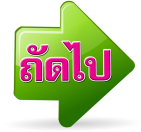 การกระจัด (s) คงที่
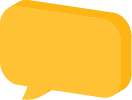 8
1.2  การกระจัด (s) เพิ่มขึ้นอย่างสมํ่าเสมอ จะได้ว่า
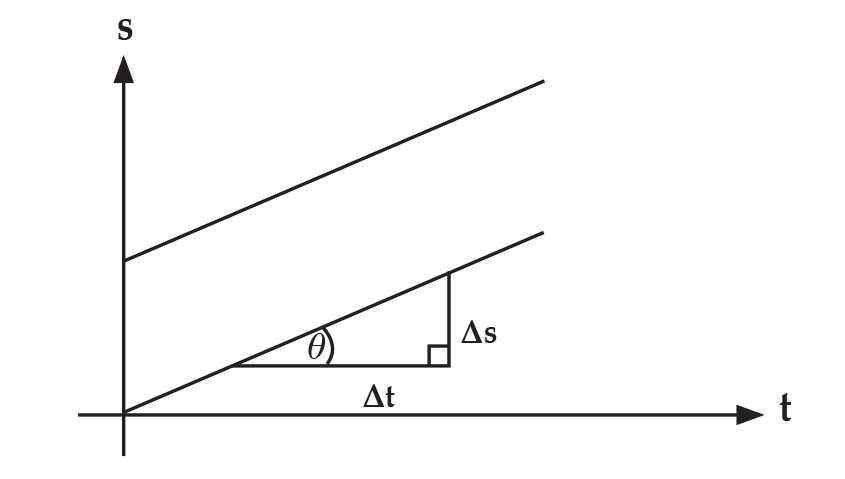 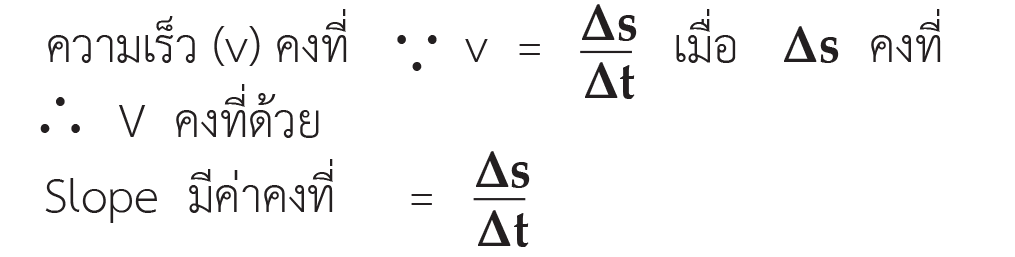 การกระจัด (s) เพิ่มขึ้นอย่างสมํ่าเสมอ
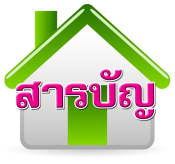 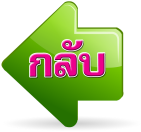 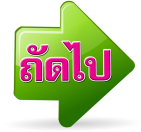 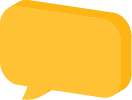 9
1.3  การกระจัด (S) เพิ่มขึ้นไม่สมํ่าเสมอ จะได้ว่า
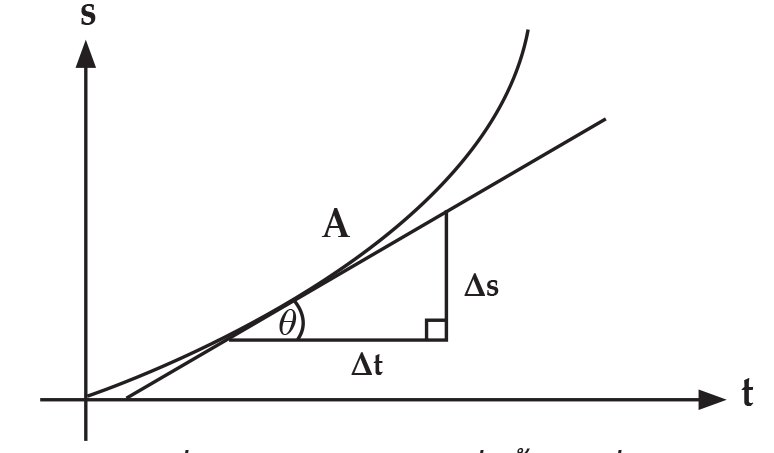 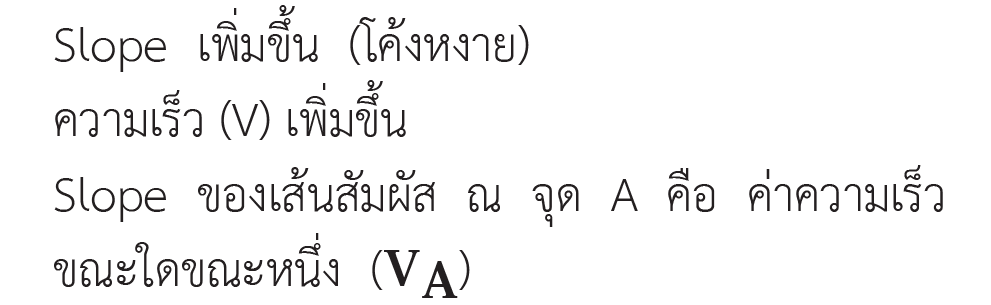 การกระจัด (s) เพิ่มขึ้นไม่สมํ่าเสมอ
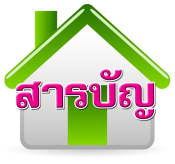 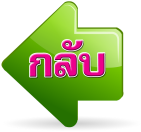 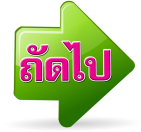 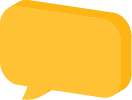 10
2.1  ความเร็ว (v) คงที่ จะได้ว่า
กราฟความสัมพันธ์ระหว่าง v-t
2.
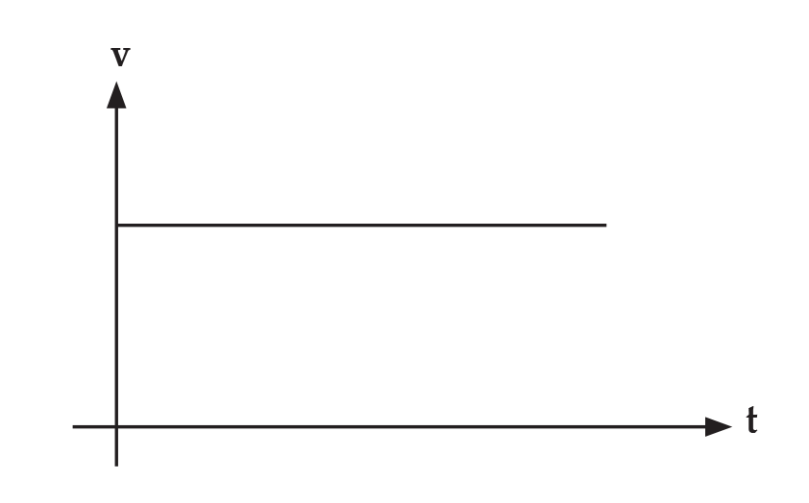 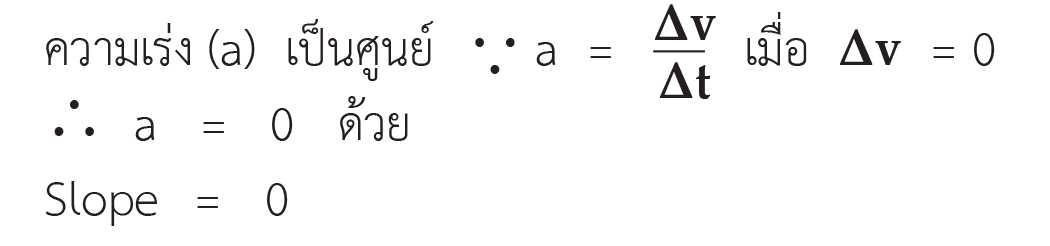 ความเร็วคงที่
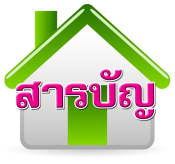 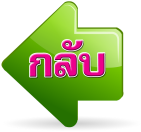 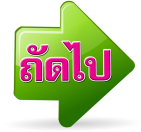 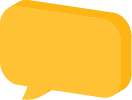 11
2.2  ความเร็ว (v) เพิ่มขึ้นอย่างสมํ่าเสมอ จะได้ว่า
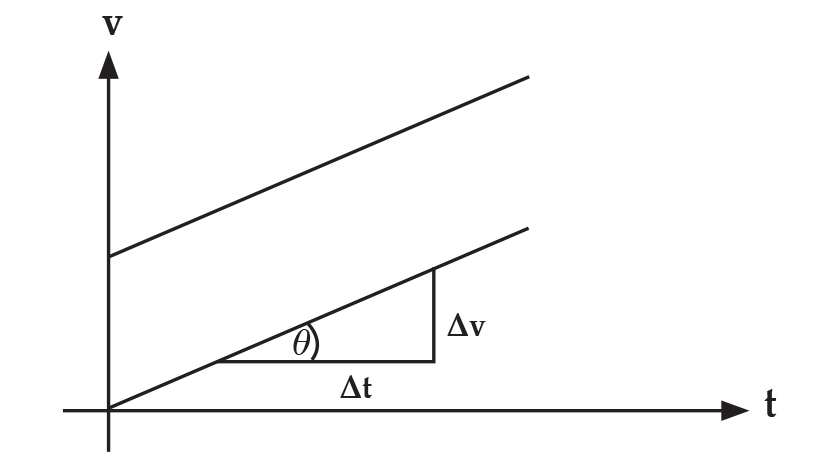 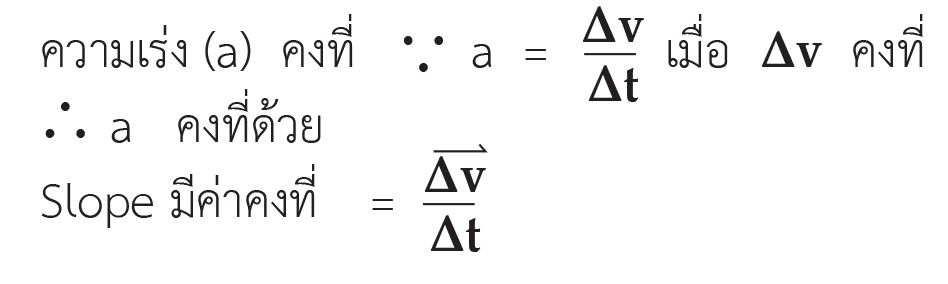 ความเร็วเพิ่มขึ้นอย่างสมํ่าเสมอ
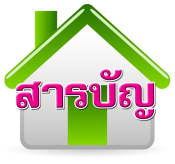 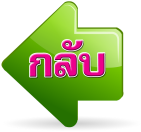 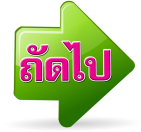 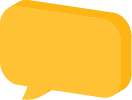 12
2.3  ความเร็ว (v) เพิ่มขึ้นไม่สมํ่าเสมอ จะได้ว่า
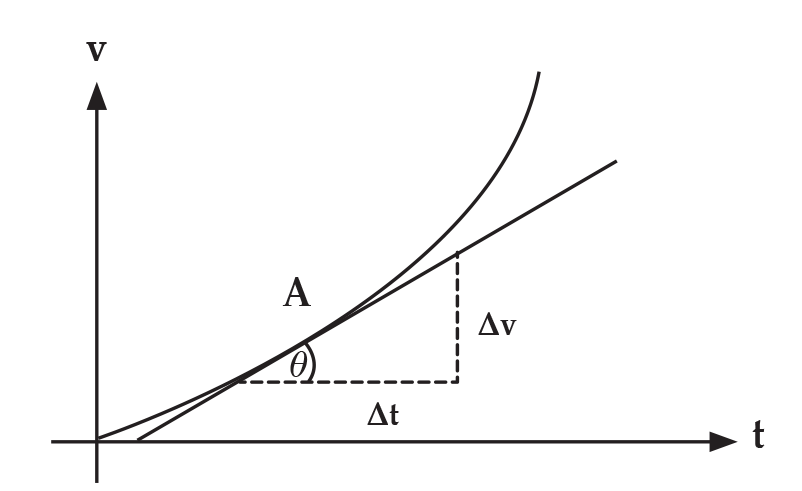 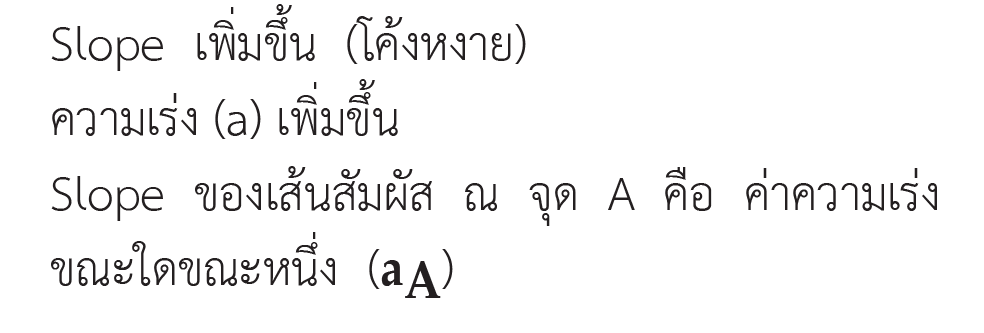 ความเร็วเพิ่มขึ้นไม่สมํ่าเสมอ
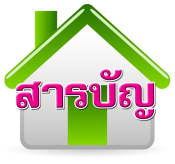 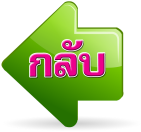 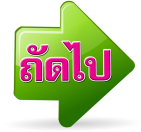 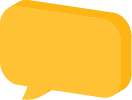 13
3.1  ความเร่งมีค่าคงที่ จะได้ว่า
กราฟความสัมพันธ์ระหว่าง a-t
3.
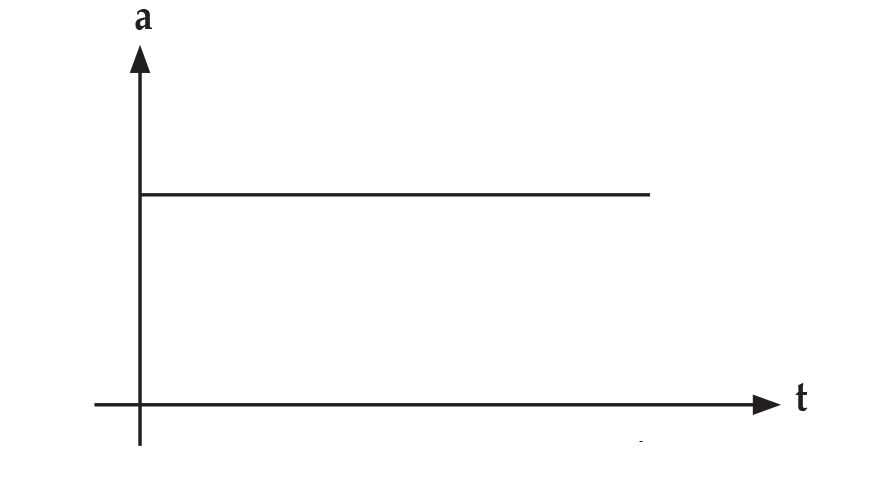 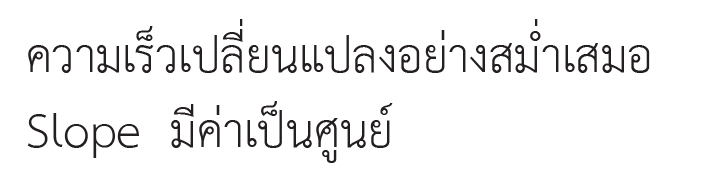 ความเร่งมีค่าคงที่
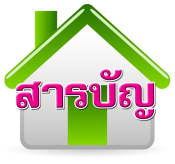 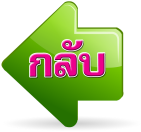 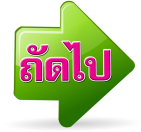 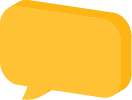 14
3.2  ความเร่งเพิ่มขึ้นอย่างสมํ่าเสมอ จะได้ว่า
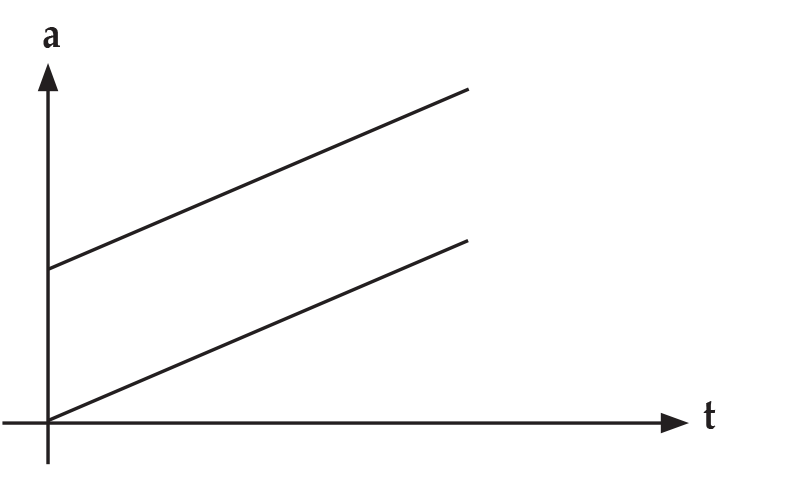 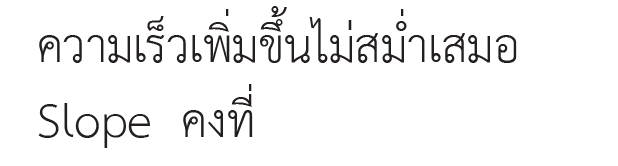 ความเร่งเพิ่มขึ้นอย่างสมํ่าเสมอ
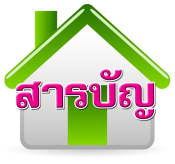 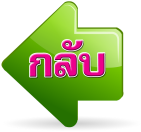 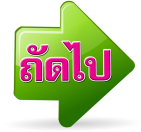 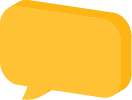 15
3.3  ความเร่งเพิ่มขึ้นอย่างไม่สมํ่าเสมอ จะได้ว่า
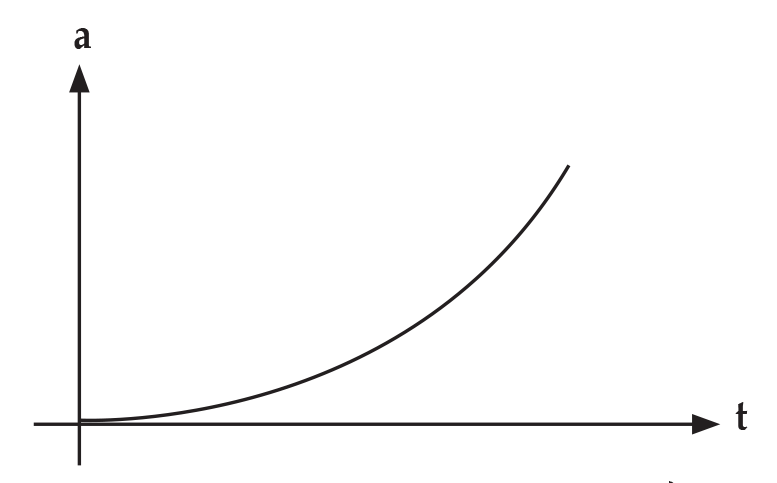 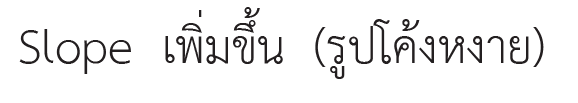 ความเร่งเพิ่มขึ้นอย่างไม่สมํ่าเสมอ
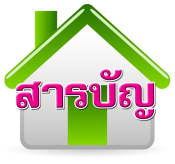 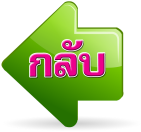 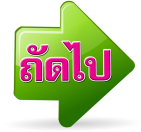 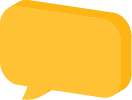 16
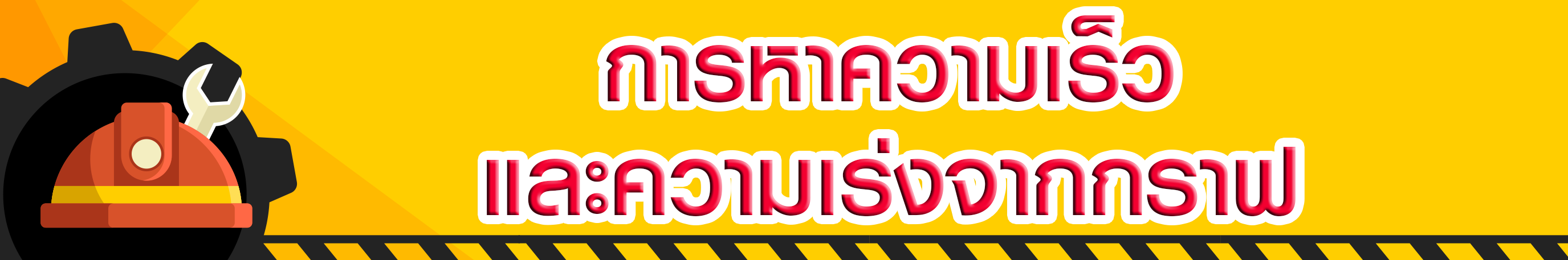 1.1  ค่าความเร็วเฉลี่ยระหว่าง a, b คือ
       ค่า slope ของเส้นตรงที่ลากผ่านจุด a และจุด b จะได้ว่า
การหาความเร็วจากกราฟแบ่งได้ดังนี้
1.
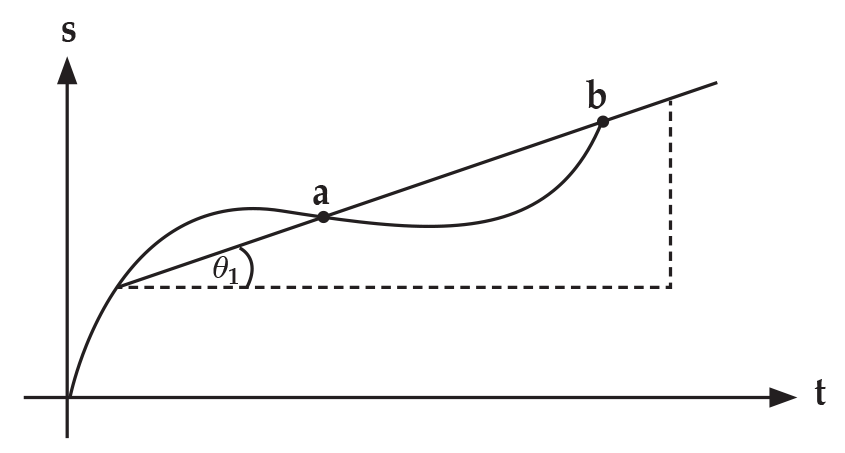 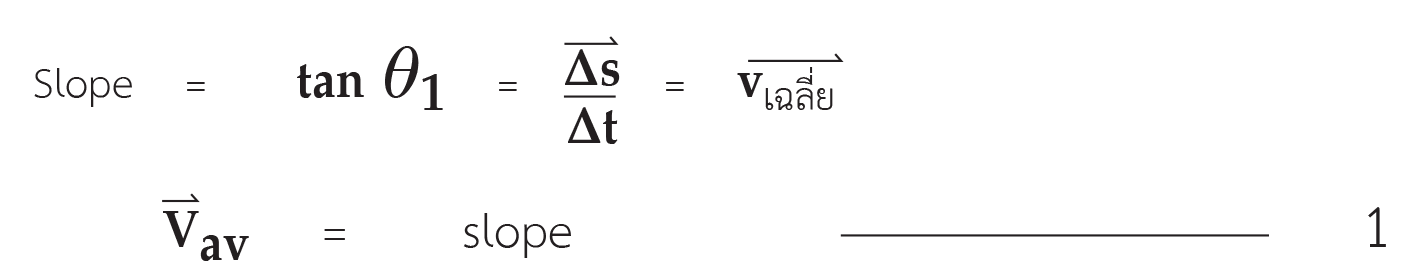 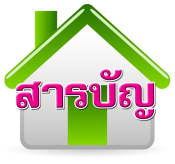 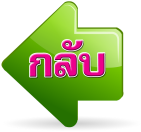 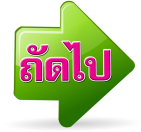 การหาค่าความเร็วเฉลี่ยจากกราฟ
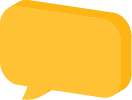 17
1.2  ค่าความเร็วขณะใดขณะหนึ่งที่จุด C คือ
       ค่า slope ของเส้นสัมผัส ณ จุด c จะได้ว่า
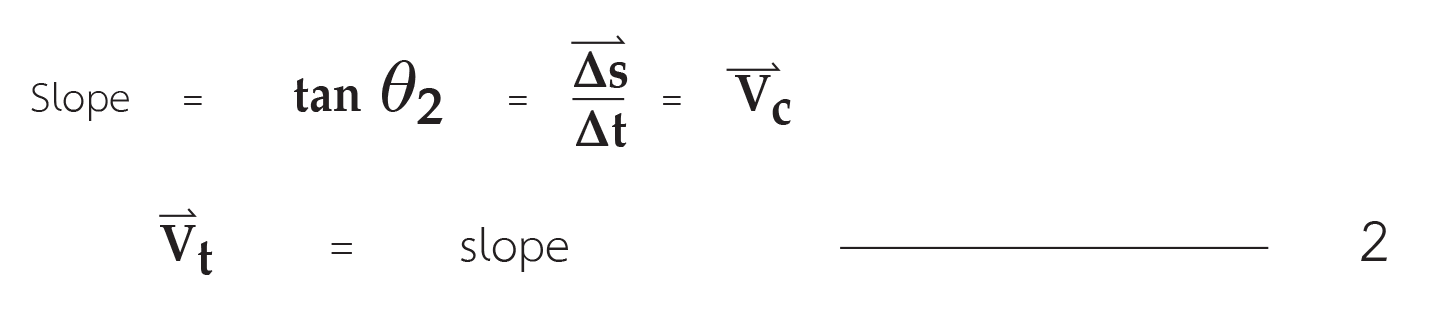 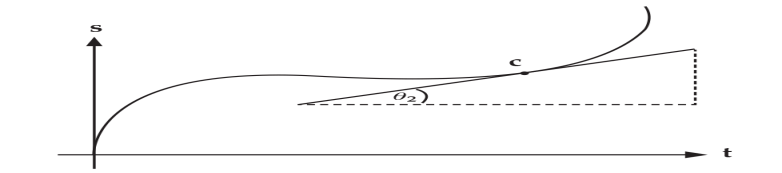 การหาค่าความเร็วขณะใดขณะหนึ่งจากกราฟ
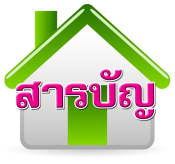 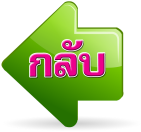 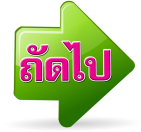 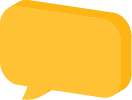 18
2.1  ค่าความเร่งเฉลี่ยระหว่าง a, b คือ ค่า slope ของเส้นตรงที่ลากผ่านจุด a และจุด b จะได้ว่า
การหาความเร่งจากกราฟ แบ่งได้ดังนี้
2.
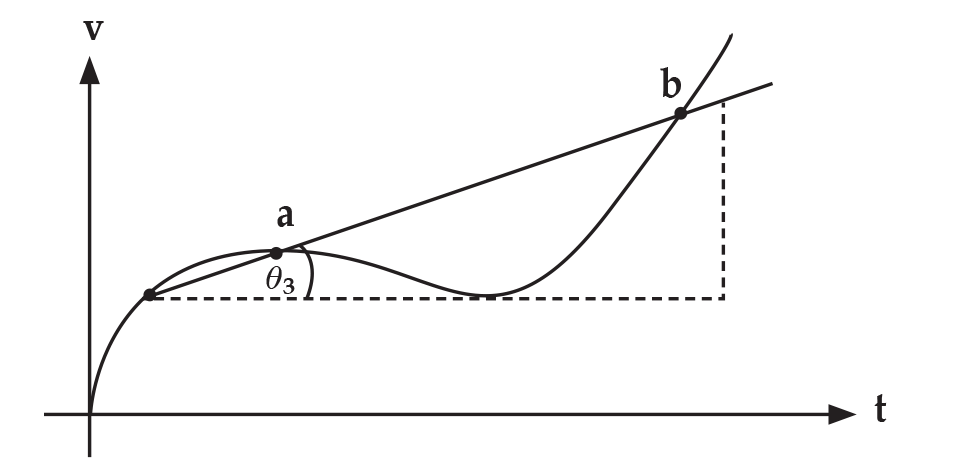 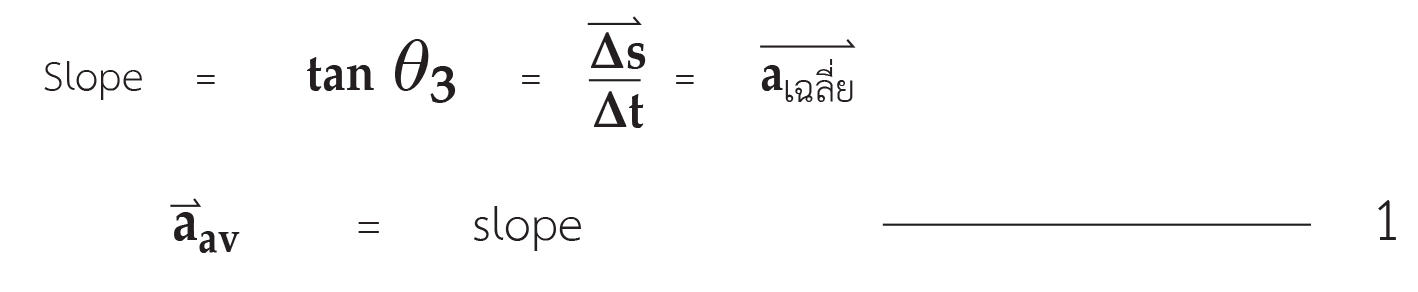 การหาค่าความเร่งเฉลี่ยจากกราฟ
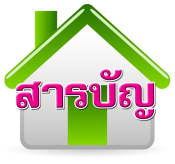 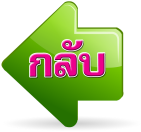 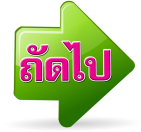 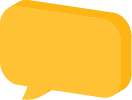 19
2.2  ค่าความเร่งขณะใดขณะหนึ่งที่จุด c คือ ว่า
      Slope ของเส้นสัมผัส ณ จุด c จะได้ว่า
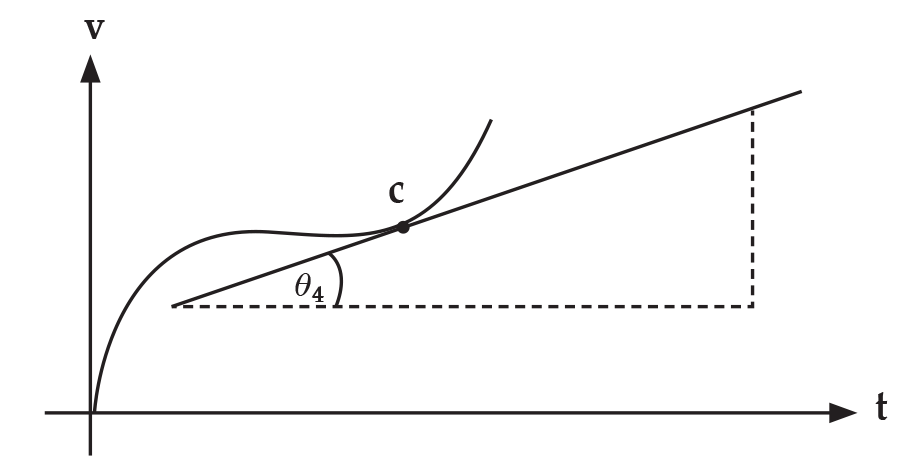 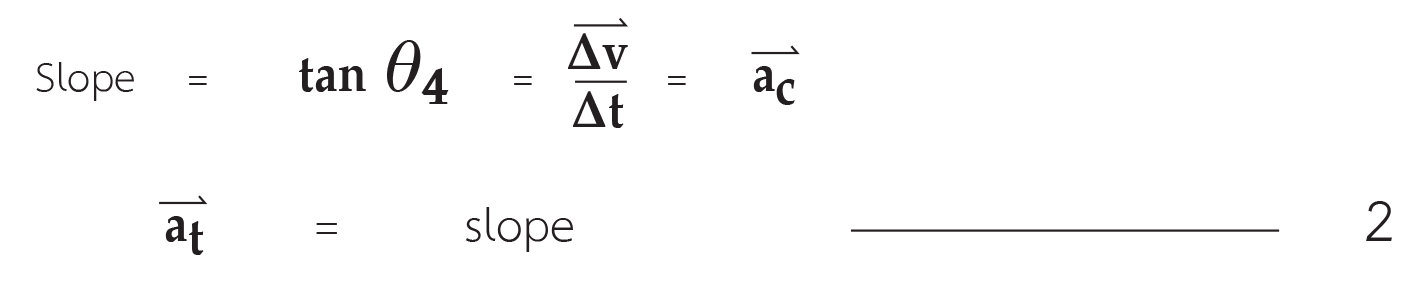 การหาค่าความเร่งขณะใดขณะหนึ่ง
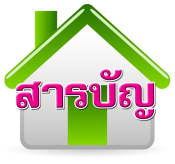 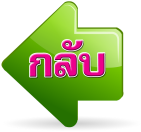 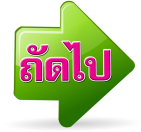 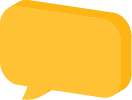 20
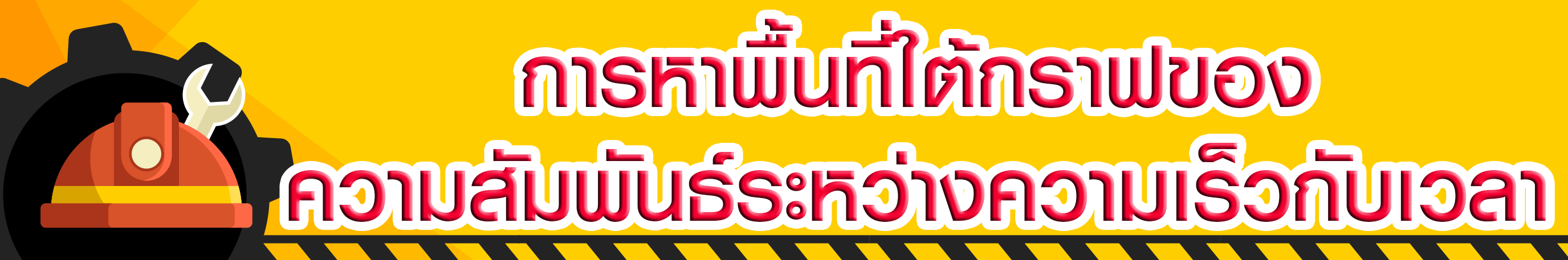 การหาพื้นที่ใต้กราฟของความสัมพันธ์ระหว่างความเร็วกับเวลาแบ่งได้ดังนี้
ความเร็วคงที่ จากพื้นที่ใต้กราฟในช่วง 0 ถึง t เป็นรูปสี่เหลี่ยมผืนผ้า จะได้ว่า
1.
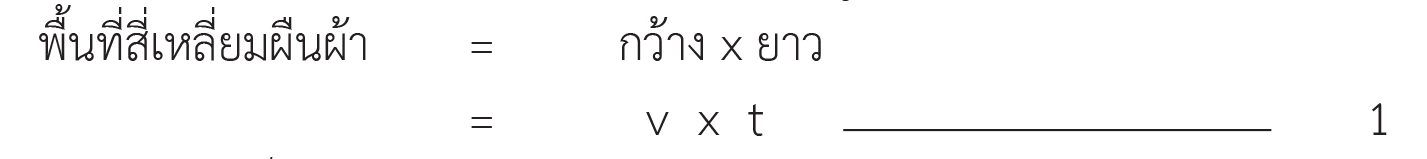 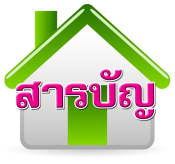 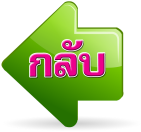 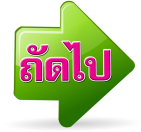 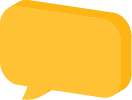 21
ความเร่งคงตัว จากพื้นที่ใต้กราฟในช่วง 0 ถึง t เป็นรูปสี่เหลี่ยมคางหมู จะได้ว่า
การหาพื้นที่ใต้กราฟเมื่อความเร็วคงที่
2.
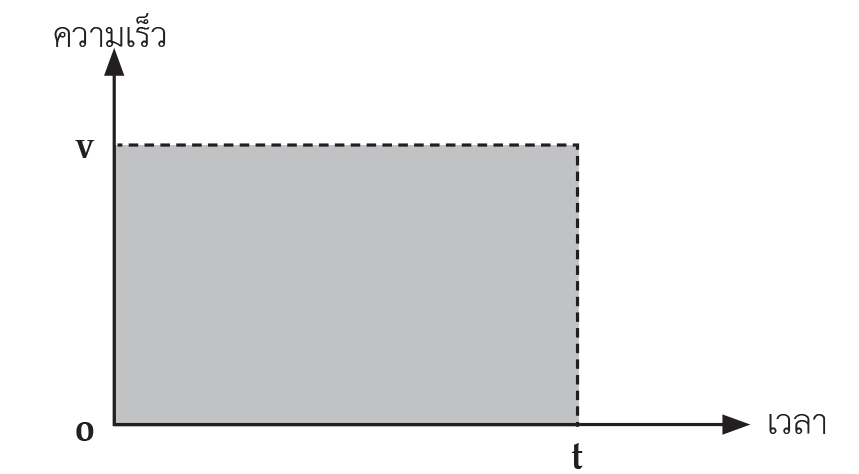 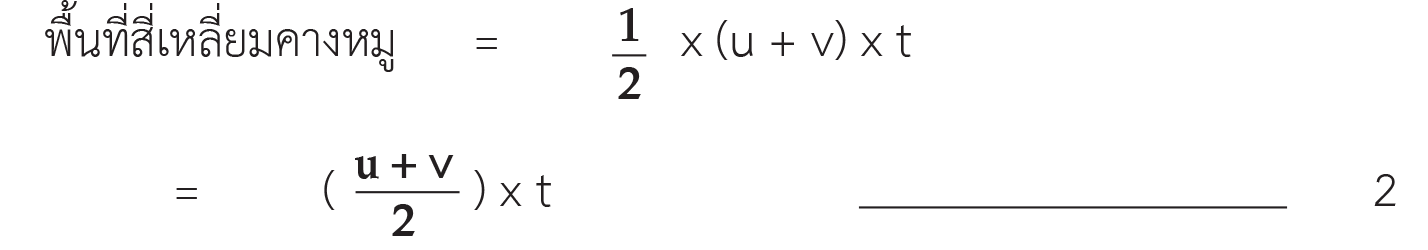 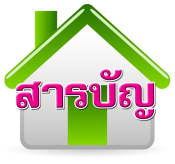 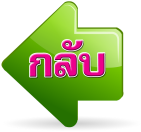 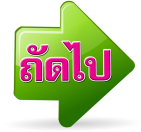 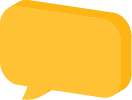 22
การหาพื้นที่ใต้กราฟเมื่อความเร่งคงที่
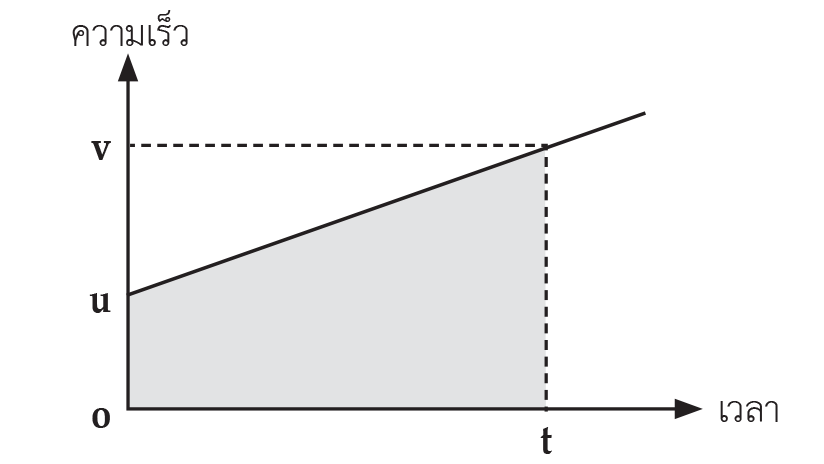 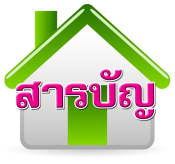 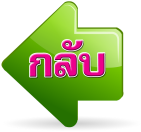 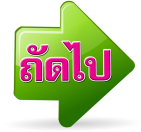 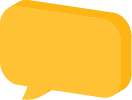 23
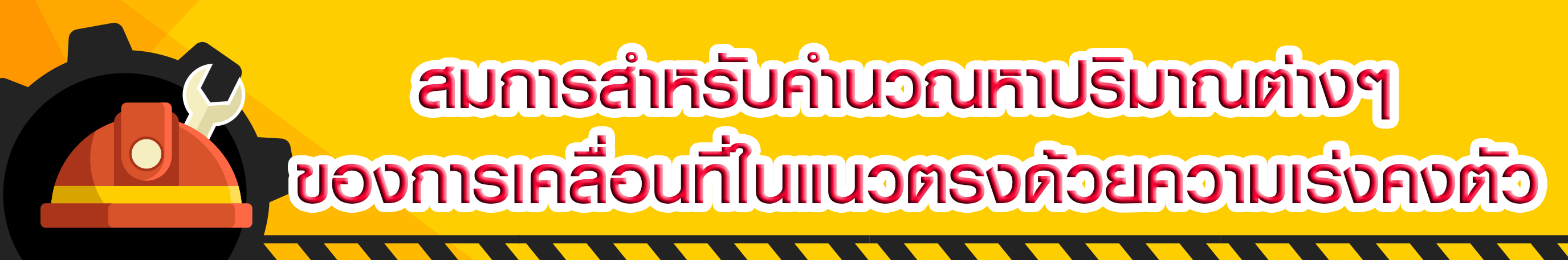 วัตถุเคลื่อนที่ในแนวตรงด้วยความเร่งคงตัว โดยวัตถุเคลื่อนที่ด้วยความเร็วต้น u ที่เวลาเริ่มต้น t = 0 เมื่อเวลาผ่านไป t วัตถุจะมีความเร็วเป็น v สมการสำหรับคำนวณหาปริมาณต่างๆ ของการเคลื่อนที่ในแนวตรงด้วยความเร่งคงที่ได้ดังนี้
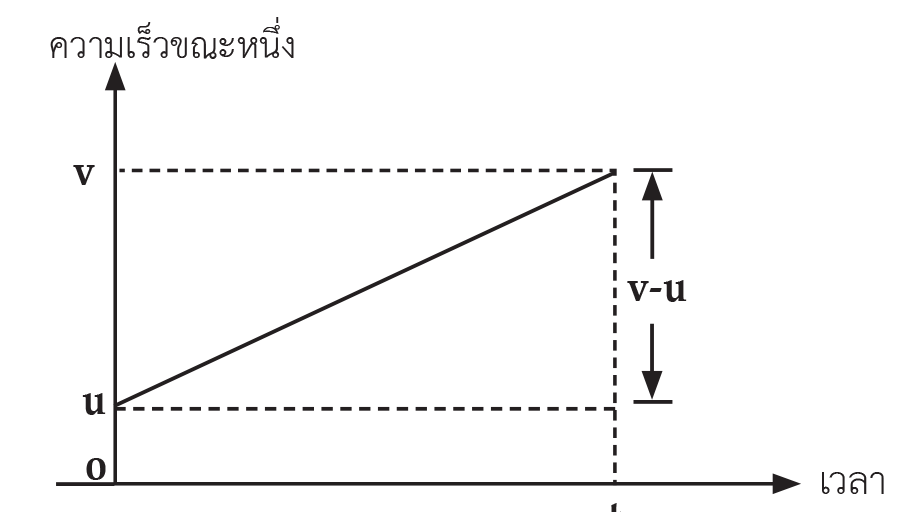 กราฟความเร็วและเวลาของการเคลื่อนที่
ด้วยความเร่งคงที่
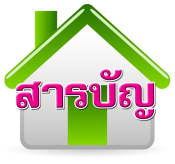 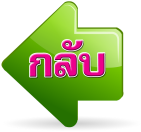 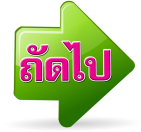 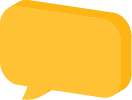 24
วัตถุเคลื่อนที่ด้วยความเร่งคงที่ขนาดของความเร็ว จะได้ดังนี้
หาระยะทางของการเคลื่อนที่
1.
2.
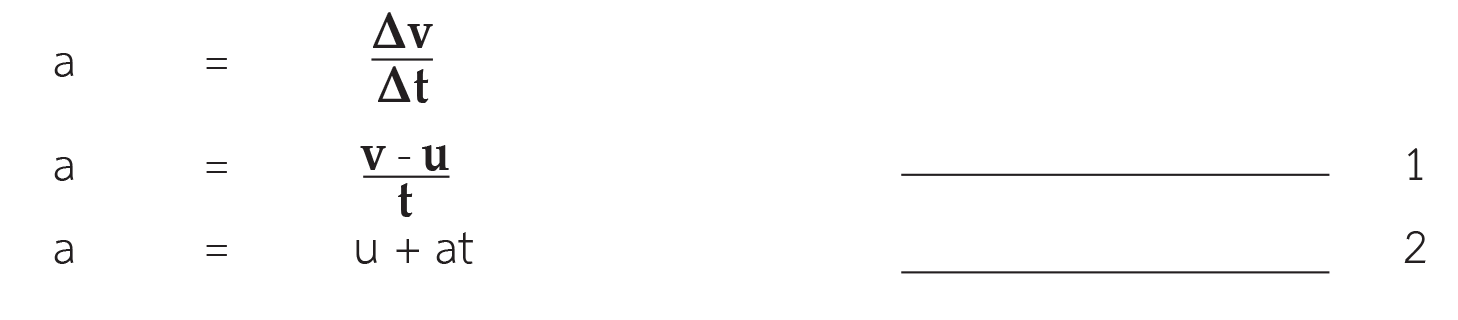 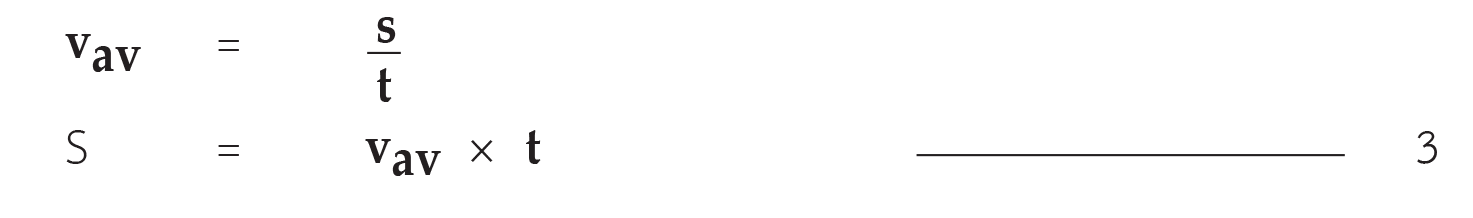 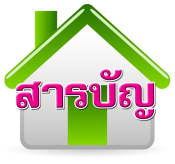 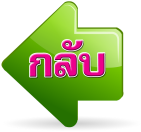 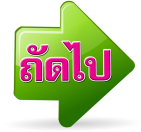 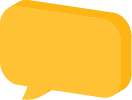 25
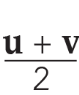 มีความเร่งคงตัว ค่า vav หาได้จาก             จะได้ว่า
3.
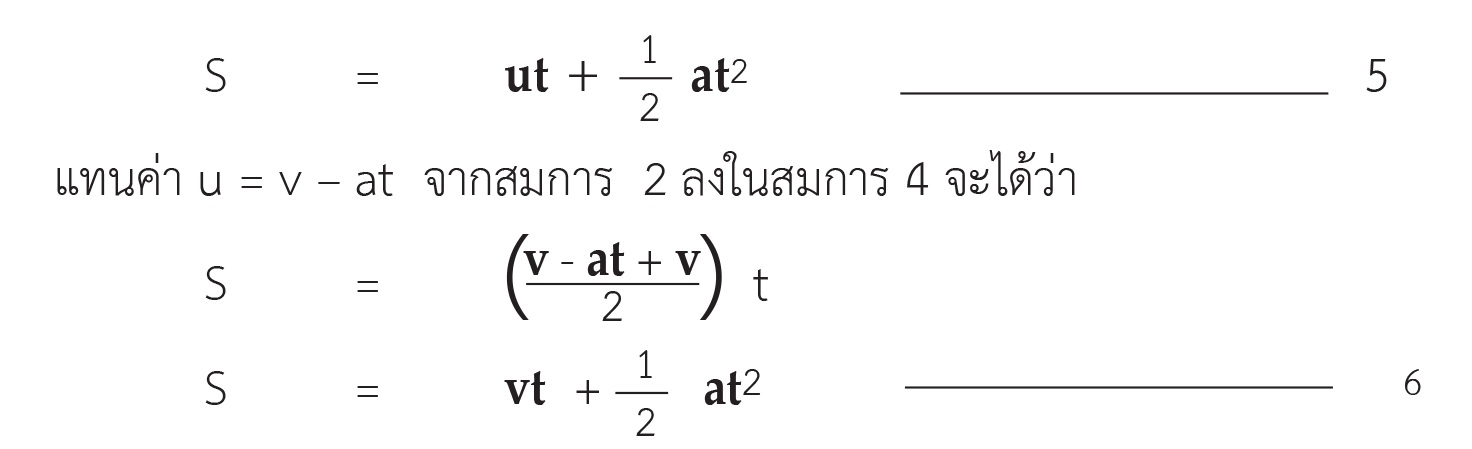 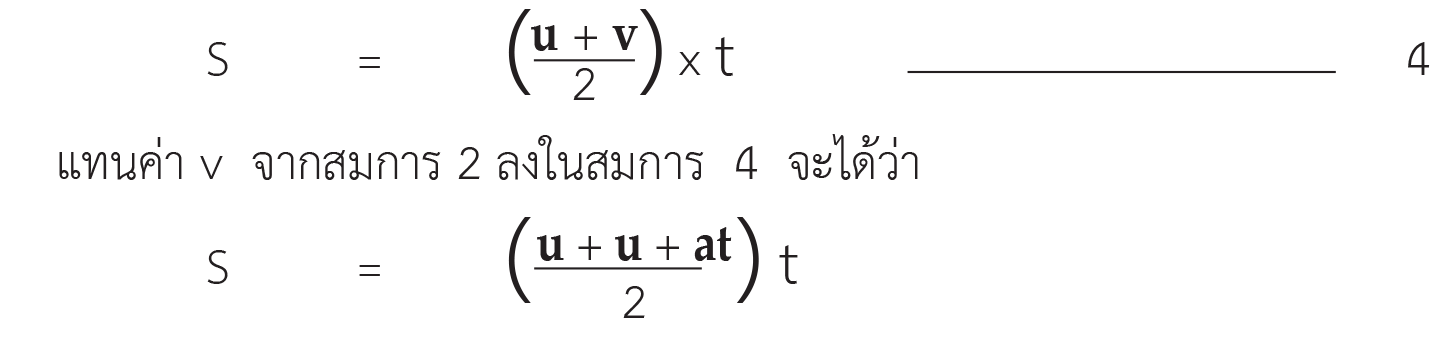 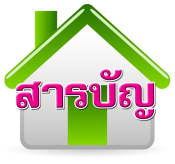 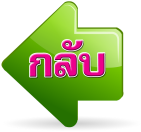 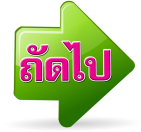 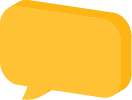 26
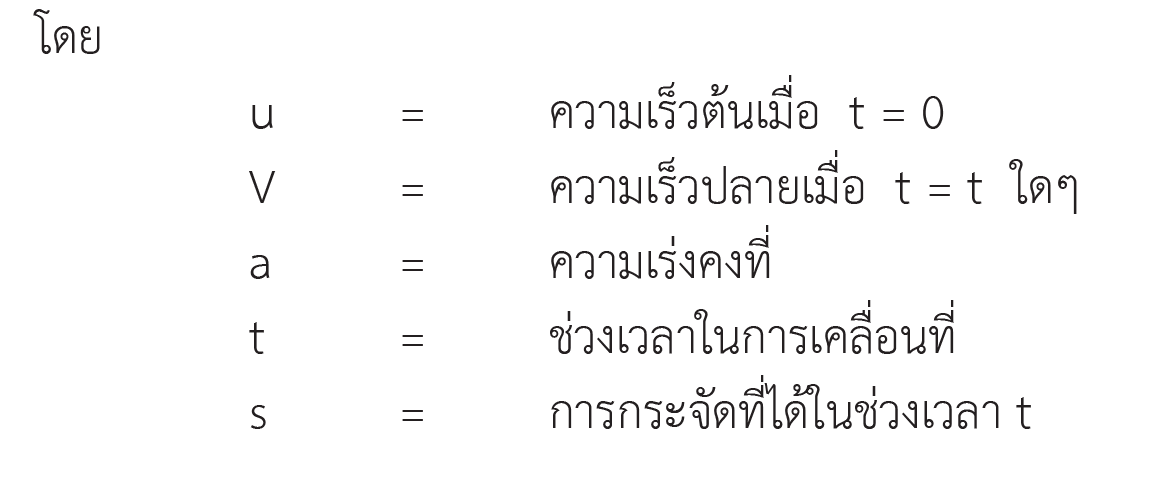 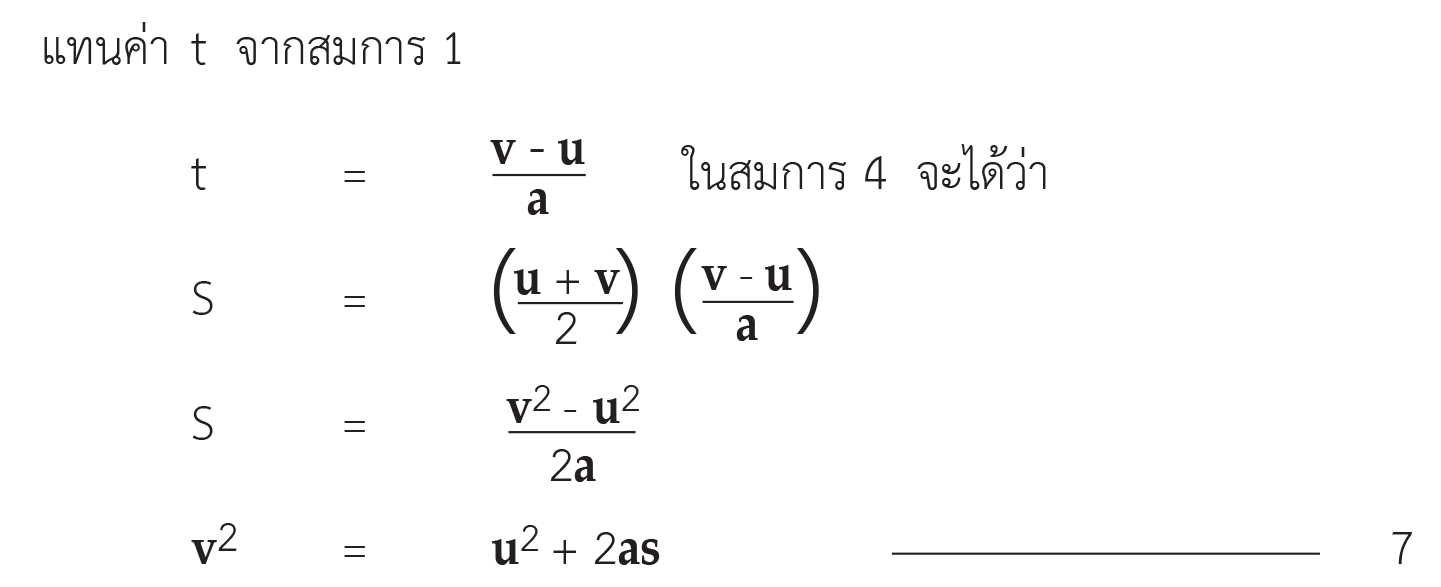 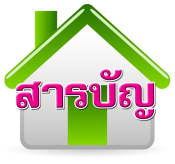 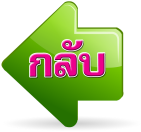 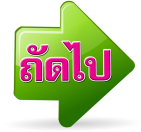 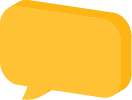 27
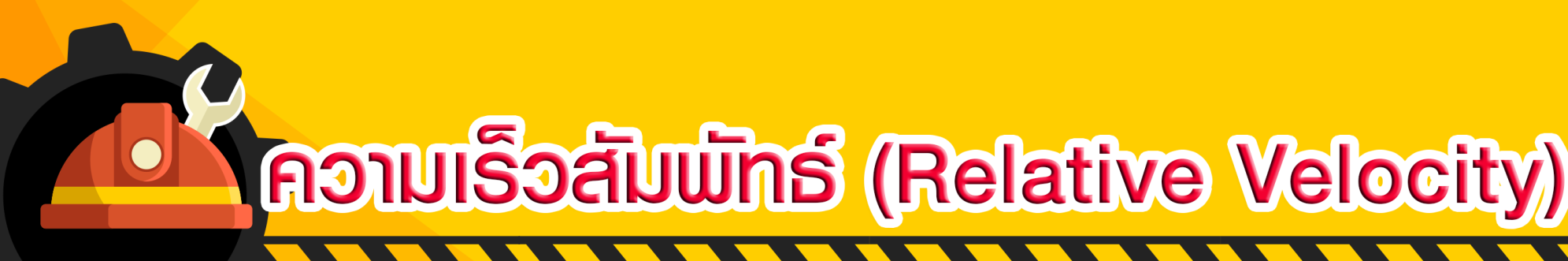 ธรรมชาติรอบตัวเรา ผู้สังเกตกับผู้ถูกสังเกต ต่างใช้ระบบโคออร์ดิเนตของตนเองและมีการเคลื่อนที่สัมพัทธ์กัน ในการบอกความเร็วของวัตถุหรือผู้ถูกสังเกตต้องบอกผู้สังเกตด้วยใส่อักษรห้อยท้ายสองตัว เช่น              หมายความว่า อักษรตัวแรกบอกชื่อวัตถุหรือผู้ถูกสังเกต อักษรตัวที่สองบอกชื่อผู้สังเกตหรือสิ่งเปรียบเทียบ
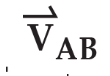 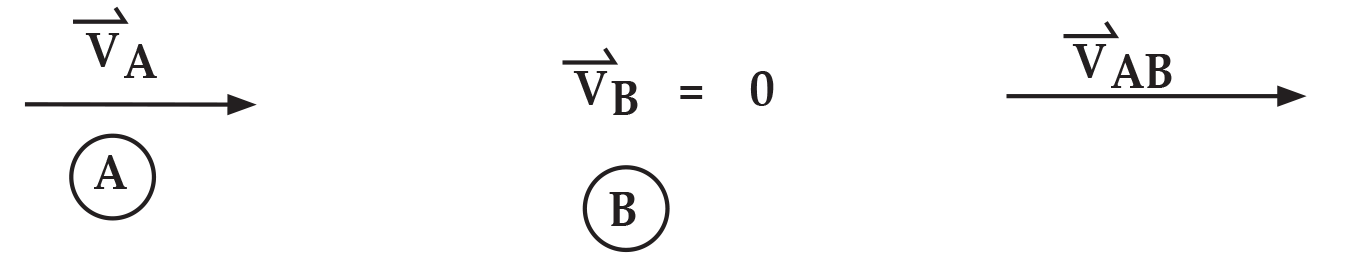 ความเร็วของวัตถุ A เทียบกับวัตถุ B
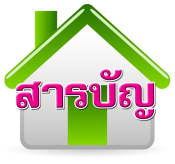 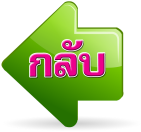 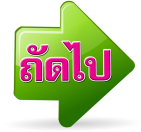 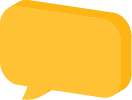 28
การหาความเร็วสัมพัทธ์ของวัตถุมีดังนี้
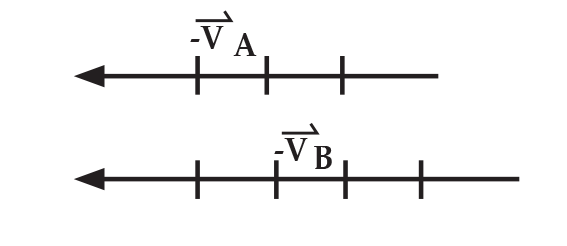 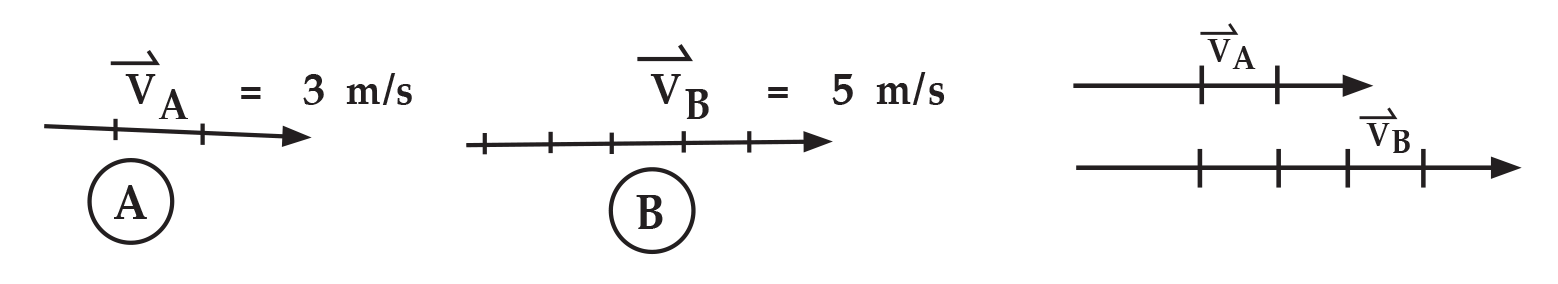 เขียนเวกเตอร์ ความเร็วของวัตถุหรือสิ่งที่ถูกสังเกตและความเร็วของผู้สังเกต
เขียนเวกเตอร์ แสดงความเร็วตรงข้ามกับผู้สังเกต
1.
2.
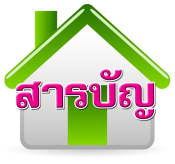 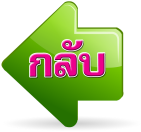 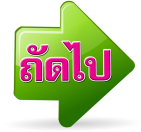 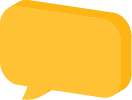 29
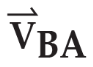 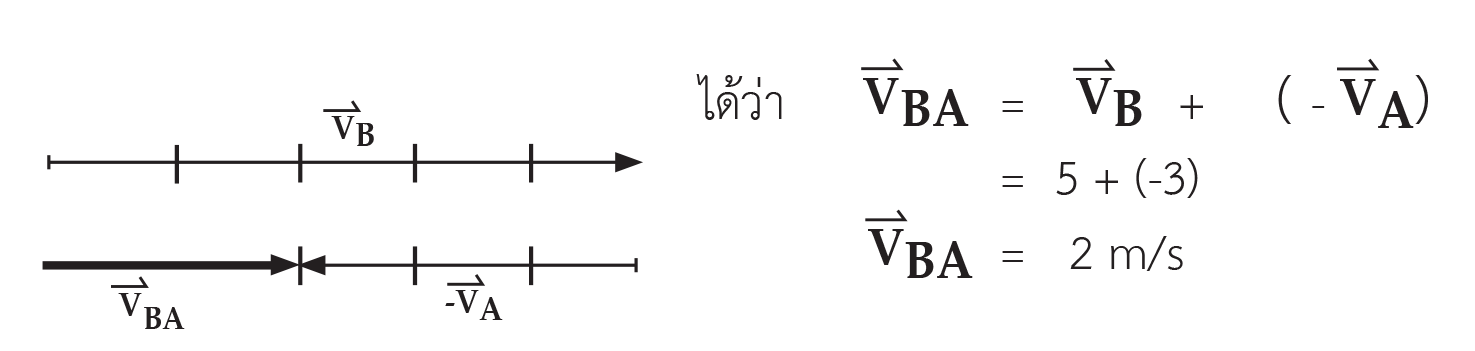 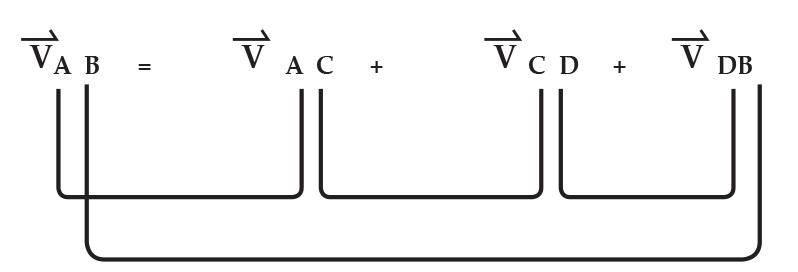 ความเร็วสัมพัทธ์ หาได้จาก ผลบวกของความเร็วของวัตถุกับความเร็วกลับทิศของผู้สังเกต คือ           ความเร็วของวัตถุ B (ผู้ถูกสังเกต) เทียบกับวัตถุ A (ผู้สังเกต)
ในกรณีที่มีความเร็วสัมพัทธ์หลายปริมาณ การบวกต้องบวกอย่างเป็นระเบียบ ดังนี้
3.
4.
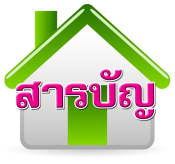 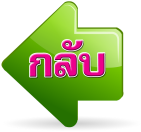 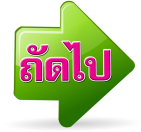 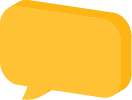 30
4.1  อักษรห้อยตัวหลังของพจน์หน้าตรงกับอักษรห้อยตัวหน้าของพจน์หลัง ( C กับ C , D กับ D )
4.2 อักษรห้อยตัวหน้าของผลลัพธ์ตรงกับอักษรห้อยตัวหน้าของพจน์แรก ( A กับ A) อักษรห้อยตัวหลังของผลลัพธ์ตรงกับอักษรห้อยตัวหลังของพจน์สุดท้าย ( B กับ B )
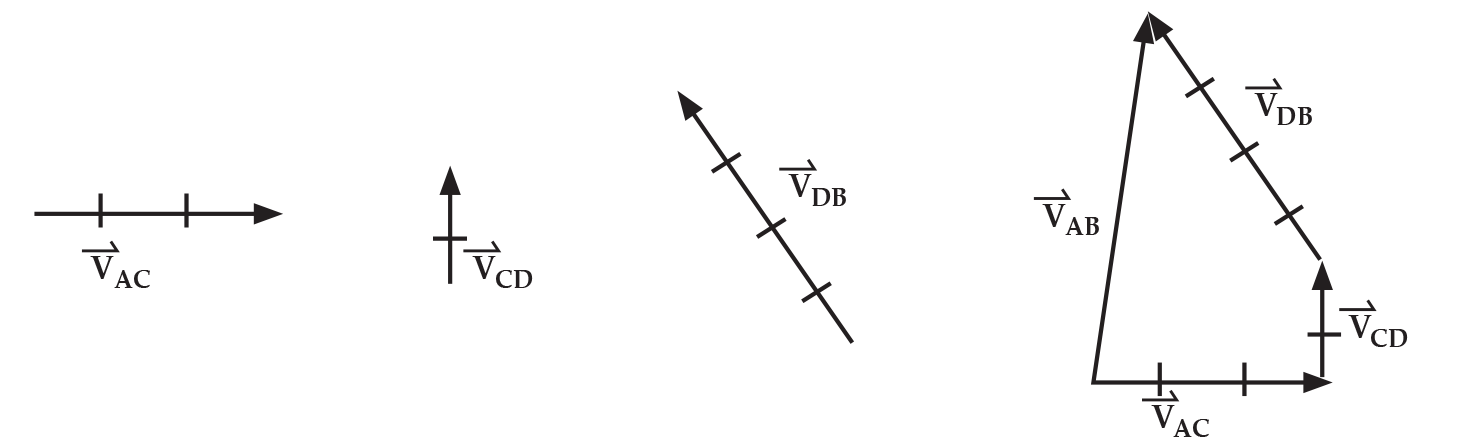 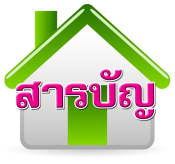 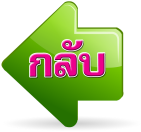 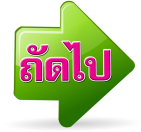 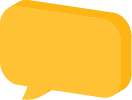 31
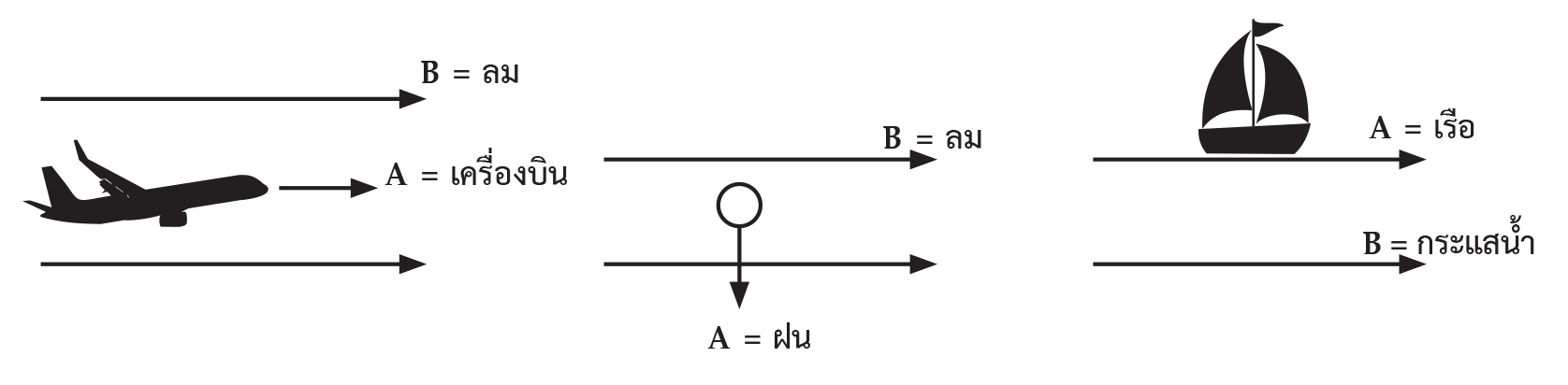 ความเร็วของยานพาหนะ โดยทั่วไปจะบอกเป็นปริมาณสัมพัทธ์กับตัวกลางที่ยานพาหนะนั้นๆ เคลื่อนที่เช่น ความเร็วของเครื่องบิน เป็นค่าสัมพัทธ์กับอากาศหรือลม ความเร็วของเรือเป็นค่าสัมพัทธ์กับกระแสนํ้า
5.
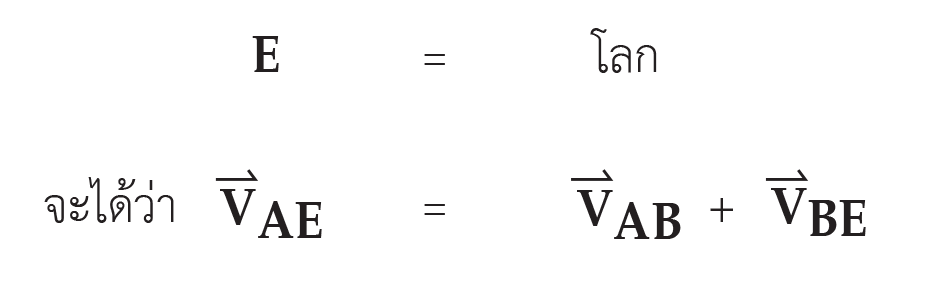 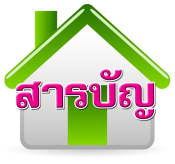 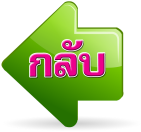 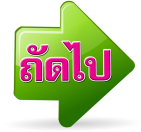 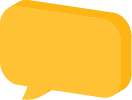 32